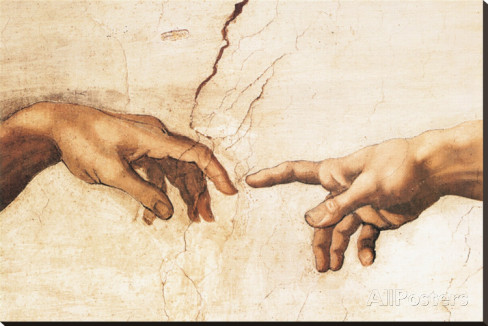 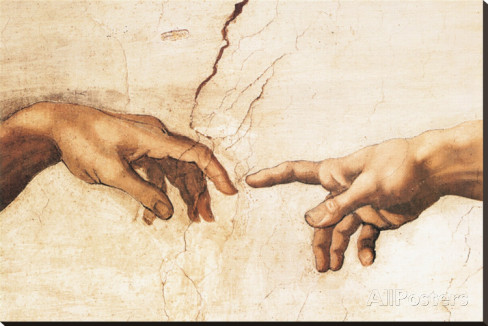 Via via
Via via
In die gezindheid, vol liefde
Via via
In die gezindheid, vol liefde
Laten delen in Gods evangelie
Via via
In die gezindheid, vol liefde
Laten delen in Gods evangelie
Laten delen in je eigen leven